蓝色毛玻璃年终总结模板
蓝色毛玻璃年终总结模板
Blue frosted glass profile template
汇报人：OfficePLUS
0
1
0
2
工作业绩
亮点经验
Achievement
Experience
0
3
0
4
问题分析
未来规划
Analysis
Future Plan
0
1
工作业绩
Achievement
工作业绩
Achievement
工作态度
工作领悟
政治思想
担任XX职务以来，默默工作，从不计个人得失，总是把工作放在第一位，牺牲了许多休息时间，工作认真，勤勤恳恳，任劳任怨
摆正自我的位置，下功夫熟悉基本业务，才能更好适应工作岗位。树立服务意识，加强沟通协调，才能把分内的工作做好
加强政治理论学习，不断提高自身的政治和思想觉悟，时时严格要求自我，增强大局意识和服务意识
工作业绩
Achievement
工作业绩
Achievement
在工作中提出的要求与存在的问题
工作要求
存在问题
若工作要求出成果，那么工作要求必不可少，以下提出几点
一个企业的发展必然存在着许多问题，若遇到问题应该如何解决
加强政治理论学习，提高自身素质
加强自我学习和提升
进行目标化管理
结合公司发展员工关注的热点问题并改进
发挥桥梁和纽带作用
更加深入了解员工，为他们排忧解难
工作业绩
Achievement
01
02
03
业务流程
计划管控
任务跟踪
针对新的组织架构完善现有业务流程（含项目进度管控流程），与成本合约部共同完成成本管控流程
建议计划管控需上升到公司战略层面，只有计划指定的科学且合理，才能确保公司整体任务的完成
在跟进任务的方式方法上需要不断的优化提升。尤其在问题的深入、剖析方面，从问题的不同视角
工作业绩
Achievement
某年度财务
某年度财务
财务统计表
本公司以持续经营为基础，根据实际发生的交易和事项
按照财政部颁布的标准制定财务报表，较为直观体现
75%
89%
20XX年增长率
20XX年增长率
工作业绩
Achievement
回顾过去
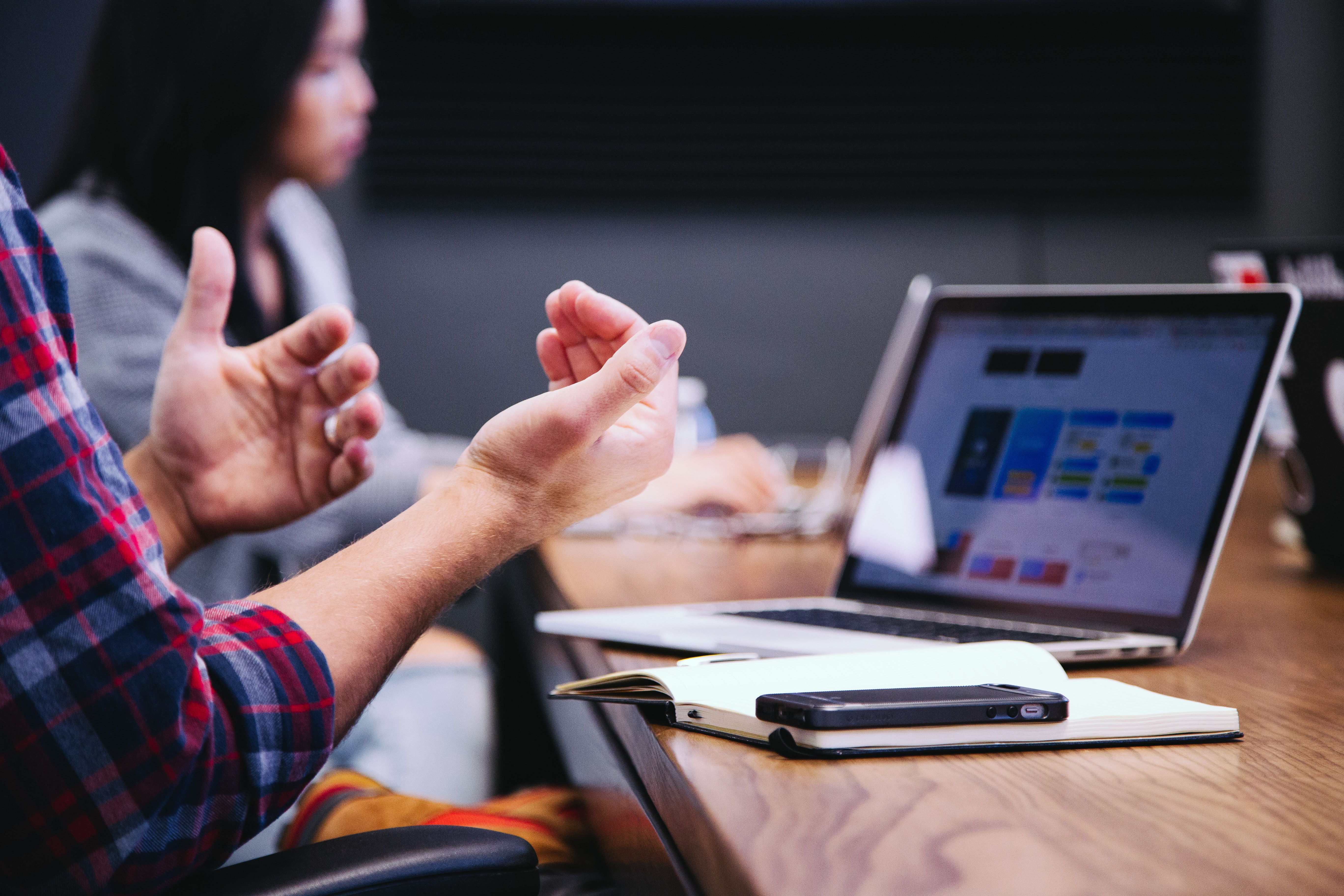 对于过去得与失，我会吸取有利因素强化自己工作能力，把不利因素在自己以后工作中排除，一年的工作让我在成为一名台格职工道路 上不断前进
我相信通过我努力和同事合作，以及领导们指导，我会成为一 名优秀员工， 充分发挥我个人能力
展望未来
我还会继续不断努力下去，我相信，只要我在岗位上一天， 我就会做出自己最大努力
学习是无止境的，仅有不断更新知识和技术，才能跟上设备自动化日益发展的需要，仅有永远不断的努力学习，追求知识，技术的高层次，才能满足安全、稳定、经济的运行
0
2
亮点经验
Experience
亮点经验
Experience
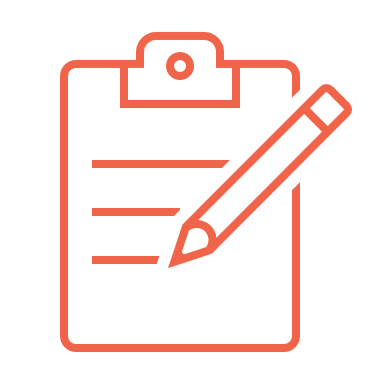 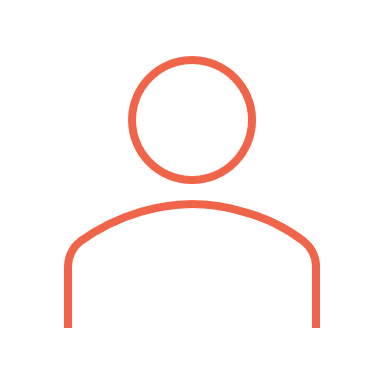 学好知识再工作
理论结合实践
学习是一辈子的事情。万事开头难， 有了个好的开始。相信以后的工作会进行的很顺利，自我的提高会很明显
冰冻三尺，非一日之寒。虚心系向别人请教，事后自我又归纳总结，不断的改善自我的方式方法
提升个人素质
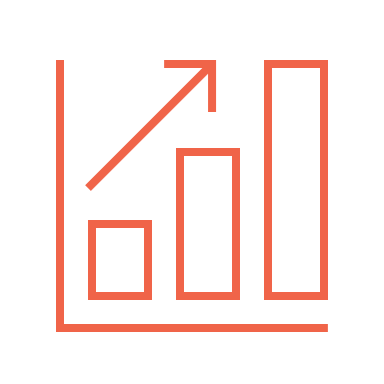 思想道德建设
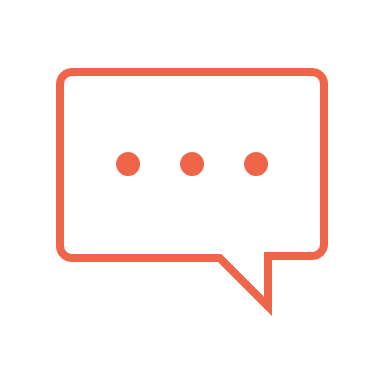 在今后的时间里，我将认真学习各项政策规章制度，努力使思想觉悟和工作效率全面进入一个新水平
多参加各种活动，锻炼自我多方面的本事，以提高自身的素质层次。为公司的发展做出更大更多的贡献，也为个人的提高创造更多的空间
亮点经验
Experience
01.企业管理和统计工作
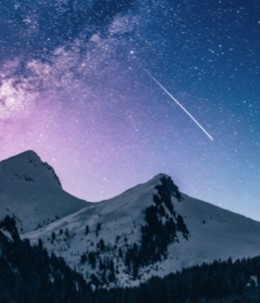 由于统计工作一直是公司的薄弱环节，为强化统计管理和改进统计工作。将结合国家统计法及公司现状，适时出台新的统计管理制度和相关措施
02.项目管理和规划工作
关注行业动态，组织相关人员进行广泛调研，推动企业并购工作等
03.人员管理和分配工作
根据各岗各业人员的特长，分配人员的工作及时进行人员调动管理，做到各司其职
亮点经验
Experience
完善和推行项目法管理，施工管理水平进步提升。 自20XX年以来， 公司对重点工程开始运行项目法管理模式，该模式在人员管理方面、进度计划控制、质量技术控制安全环保控制方面取得了显著效果。今年公司在总结去年管理经验的基础上进一步完善 了项目管理办法，并把该模式推广到公司所有基建工程中去，取得了较好的效果，充分体现项目管理的优势，提高了项目管理的水平
以师带徒
团结凝聚力
创新能力
针对年青员工理论知识比较丰富但实践经验缺乏的情况，积极开展导师带徒"活动
聚是一团火，散是满天星，加强公司员工团结的凝聚力，有利于提高公司效益
提高工作人员的创新能力，并且奖惩制度要跟上，培养创新型人才
员工积极性
工作能力
思想道德
增强员工积极性，定期展开系列活动，加强凝聚力的同时，提高员工积极性
定期进行测验与培训，夯实基础，提高员工的工作能力
在思想上严格要求自己，争做利己利人的好少年
亮点经验
Experience
E
X
P
E
熟练工作
开展活动
奖惩制度
帮扶政策
按照要求，对职工进行检验是否遵照操作规程进行检查，展开许多技能大赛
积极开展小组活动，加强员工之间的沟通与交流，方便工作，并且也提高了公司效益
按照专利管理办法，对专利发明人进行奖励，有效提高员工创新热情，为今后质量工作开展提供有效的动力
帮扶政策是指老带新，分别在新员工分配老员工进行指导，提高了公司的口碑信誉与责任，并且能更加熟练工作运行方式
亮点经验
Experience
运营亮点
产品亮点
产业级品牌策划指引，点亮用户画像。每个企业都有自己的优秀价值，每个企业都有产业品牌主张，优秀的品牌总有自己的特色
数字营销强策划，精准式营销获客。根据清晰用户画像精准获客的过程，就是点亮精准式营销精准获客的过程
数据亮点
活动亮点
在前期的活动推广宣传中要将活动的亮点宣传出来，如活动邀请的嘉宾活动的亮点越多越能调动大众参与活动的积极性一起动手
数据赋能营销，用户推荐再升级。大数据、人工智能等数字化技术快速发展，以智能营销为代表的企业数字化转型升级纷纷加快
亮点经验
Experience
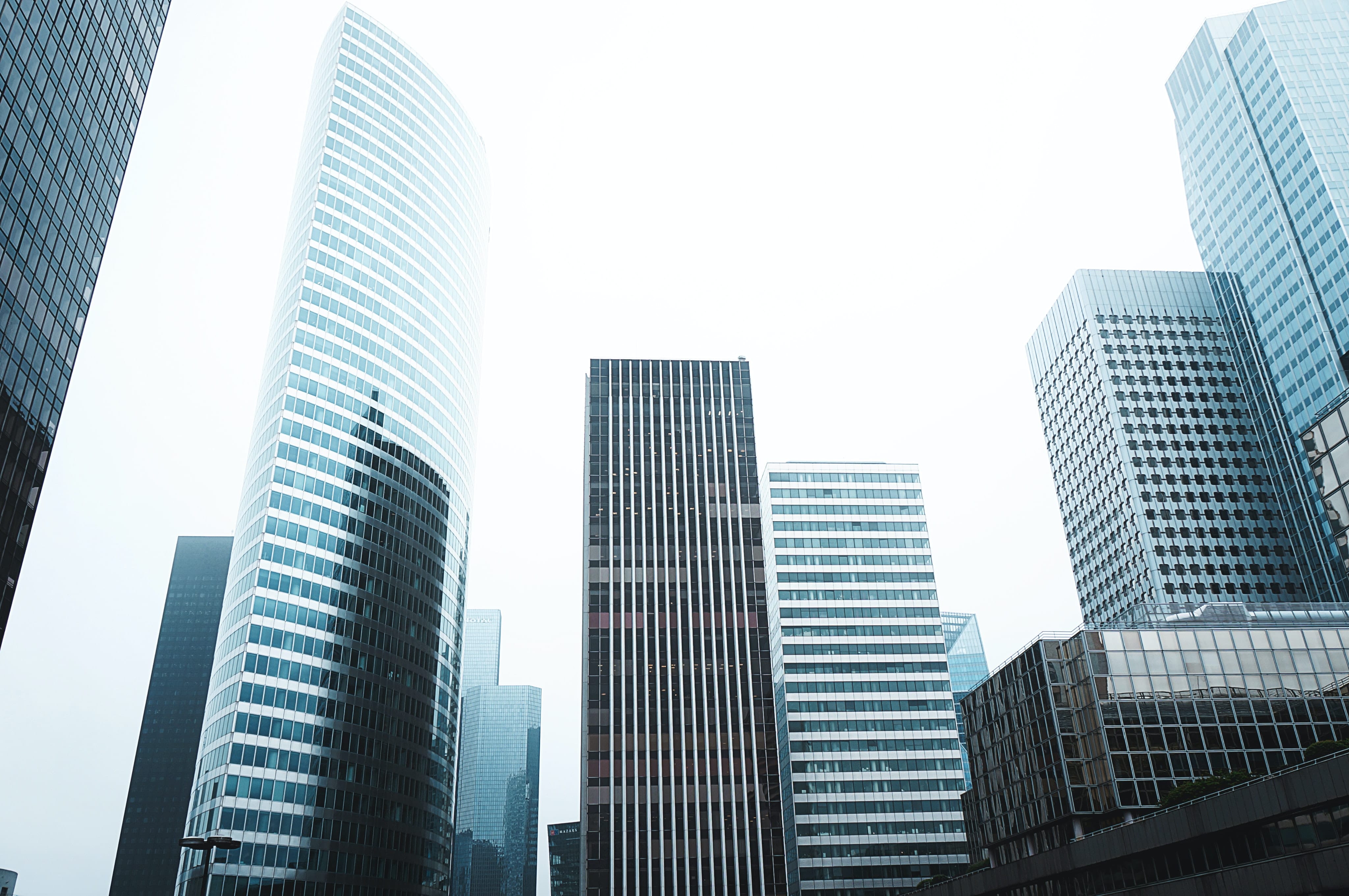 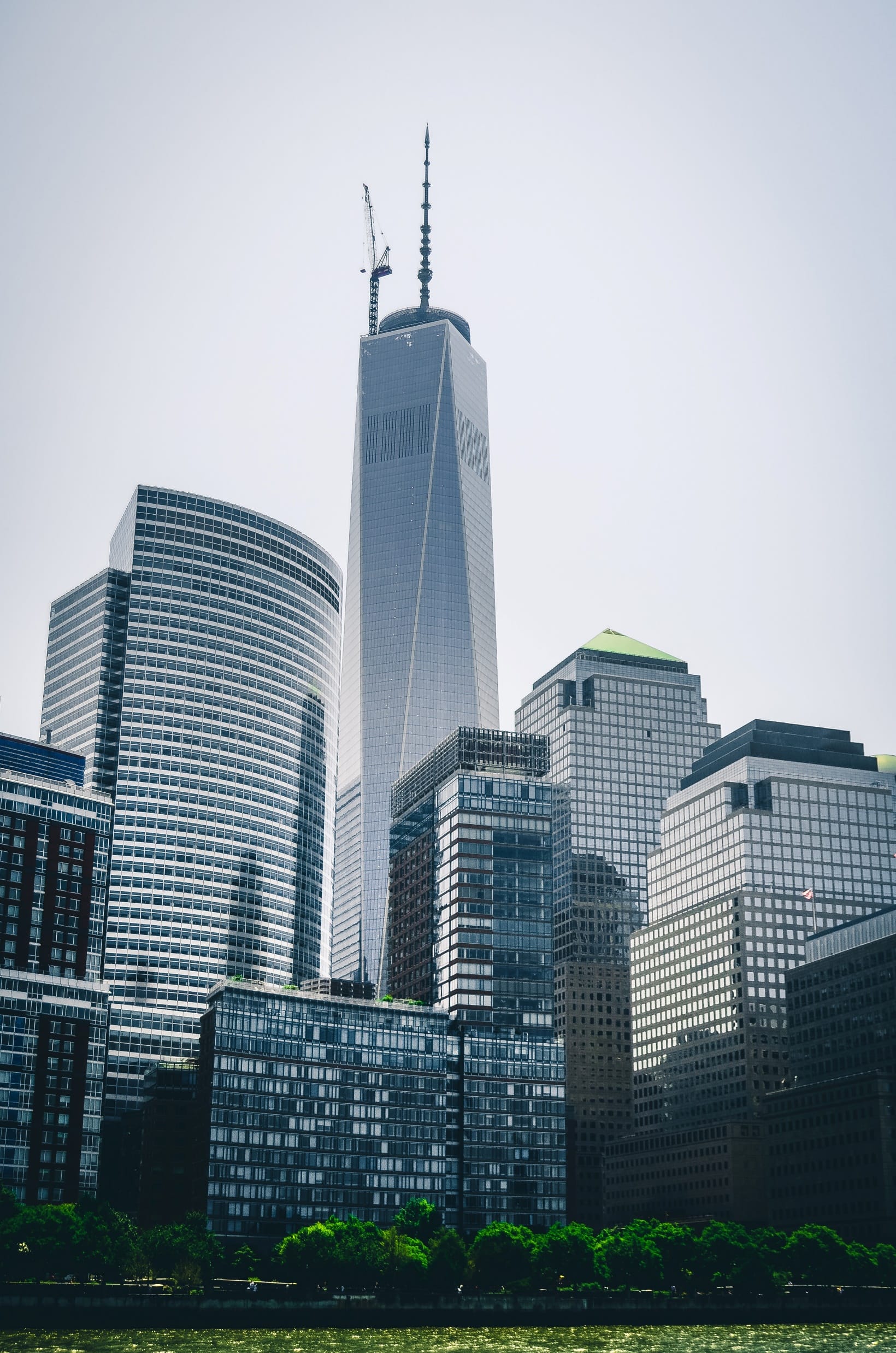 某次工作中占比
该亮点经验在某次工作中的占比相对于没有用该经验的项目进行比对，发现明显提高了产品的档次
0
3
问题分析
Analysis
问题分析
Analysis
过于依赖自我
XX 上缺乏批评与自我批评的勇气,在工作中听不进不同的批评和意见,自我要求不够严
3
学习深度不够
思想较片面
2
4
欠缺学习知识的广度和深度
对于 XX 交办的任务,办事心切,处事不干练,想问题不全面、不深刻
个人存在
主要问题
主动性缺失
缺少创新意识
1
5
欠缺对理论学习的主动性
没有开创进取的精神。对于自己分管的工作,总是用老眼光分析问题
问题分析
Analysis
团队心不齐
THE 
ONE
问书本、问同事，不断丰富知识掌握技巧。在各级领导和同事的帮助指导下，不断进步，逐渐摸清了工作中的基本情况，找到了切入点，把握住了工作重点和难点。爱岗敬业、扎实工作、不怕困难、勇挑重担，热情服务，在本职岗位上发挥出应有的作用
思想上分差大
THE 
TWO
重统筹，提效率。不断注重对于工作的科学安排和计划性，积极提高工作的效率;同时，努力增强对于工作的独立思考性，提升发现、分析和解决实际问题的能力
THE 
THREE
过于依靠个人
极完成好各项工作任务。在未来工作中，个人将围绕着年度工作计划，科学安排，合理统筹，立足本职，认真遵守公司的各项规章制度，按期按质的确保个人年度工作任务的圆满完成，积极为公司的发展做出自己应尽的职责
问题分析
Analysis
20XX-20XX销售数据
上线天数
（单位：亿元）
666天
52
活跃用户
88万人
累计交易额
222.2亿元
人均投资额度
12222元
问题分析
Analysis
学习力度还需要不断提高
在工作中，常常由于工作忙等各种原因，造成自我对于学习存在放松的现象，在学习上存在着一定的松懈。因此，在未来的工作实际中，在这些方面自己仍需不断加强和提高
专业技术能力仍需提高
在实践业务操作过程中，个人的业务能力仍需不断提升，在档案管理等相关业务实践过程中，自我还存在着业务素质和能力不强的现实状况，与公司的要求尚有一段差距
工作的统筹计划性需加强
在工作中，个人对工作的安排和计划性仍需不断提升，常常会因为工作安排不合理，而造成手忙脚乱的局面，极大的影响了工作的效率，这是本人需要不断改进的地方
问题分析
Analysis
虚心学习，努力工作
查找不足赶先进
我们应该虚心的向前辈和领导请教一些问题，努力扎实基础，努力工作
我们应该查找自己的不足，努力改进之后，争取赶上先进的人
问题解决方法
立足根本争先进
增强团队精神
我们应该立足根本去争取自己应该做的责任和义务，立足根本很重要
我们应该增强团队精神集体精神在工作中互帮互助一起进步
加强检查，及时整改
工作中正确认识自己
我们应该加强检查，及时整改身边和为将发生的错误，做到及时审查
我们应该在工作中正确认识自己，发现自己自身存在的问题，并及时进行改正
问题分析
Analysis
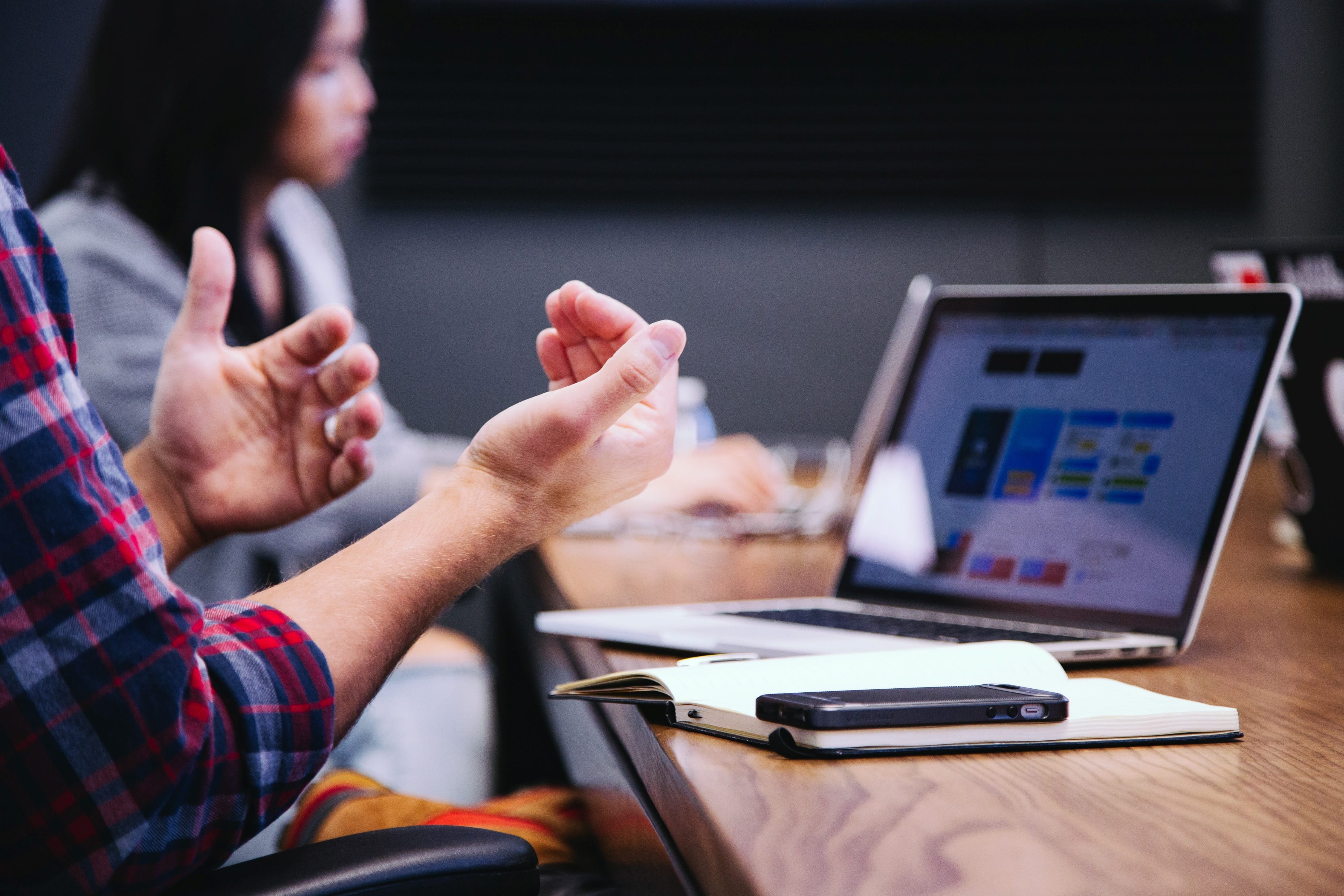 抓学习
在在未来的工作中，注重抓学习，努力促进自我的全面发展
Analysis
解决问题方式
c
重统筹，提效率。
经过上述存在的问题进行分析与解决，提出以下三点，分别在学习统筹和积极性方面进行叙述讲解
增强对于工作的独立思考性，提升发现、分析和解决实际问题的能力
提升积极性
积极为公司的发展做出自己应尽的职责
0
4
未来规划
Future Plan
未来规划
Future Plan
01
02
03
个人发展
团体发展
公司发展
回顾本年度发现在这一年当中自己成熟了，稳重了，同时也自信了。这些都是好的现象。我所做的一切都是为大家服务的，毫无怨言
调整好自己的心态去重新审视这个小群众，渐渐明白，其实各个岗位都有发展才能、增长见识的机会，只要我们满怀着一颗热忱的心
象牙塔中的生活，我们天真的活在一种自以为的骄傲中，以为自己已经无与伦比。工作后才真正明白，如果只是一个人，永久都成全不了最优秀的团队
未来规划
Future Plan
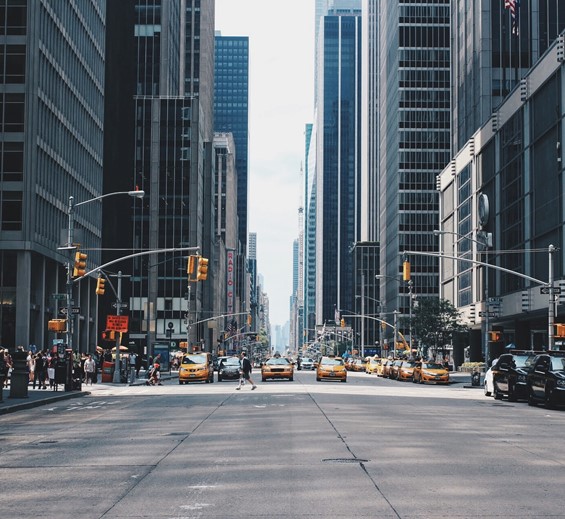 短期内
计划
阶段性
计划
长期内
计划
默默工作，从不计个人得失，总是把工作放在第一位，牺牲了许多休息时间，工作认真，勤勤恳恳。回顾本年度发现在这一年当中自己成熟了，稳重了，同时也自信了。这些都是好的现象。我所做的一切都是为大家服务的，毫无怨言。经过上述存在的问题进行分析与解决，提出以下三点，分别在学习统筹和积极性方面进行叙述。提高自己的工作效率，严格要求自己
未来规划
Future Plan
心系本职工作
协调创新
积极搞好与部门同事的协调，进一步理顺关系加强专业知识的学习提高，创新工作方法，提高工作效益
“查找不足赶先进，立足根本争先进”，作为个人我们要实现体现自已的人身价值，企事业的兴衰直接关系到个人的荣辱，作为技术部门，为实现共同的目标我们要添砖加瓦，要有艰苦创业精神、改革创新精神、拓展市场精神、精益管理精神、永不满足精神、顾全大局精神。我们要把这六种精神贯穿于具体的工作中中去，对于“如何提高自我，服务于本单位”这门必修课，我将不断地加强学习，完善自我
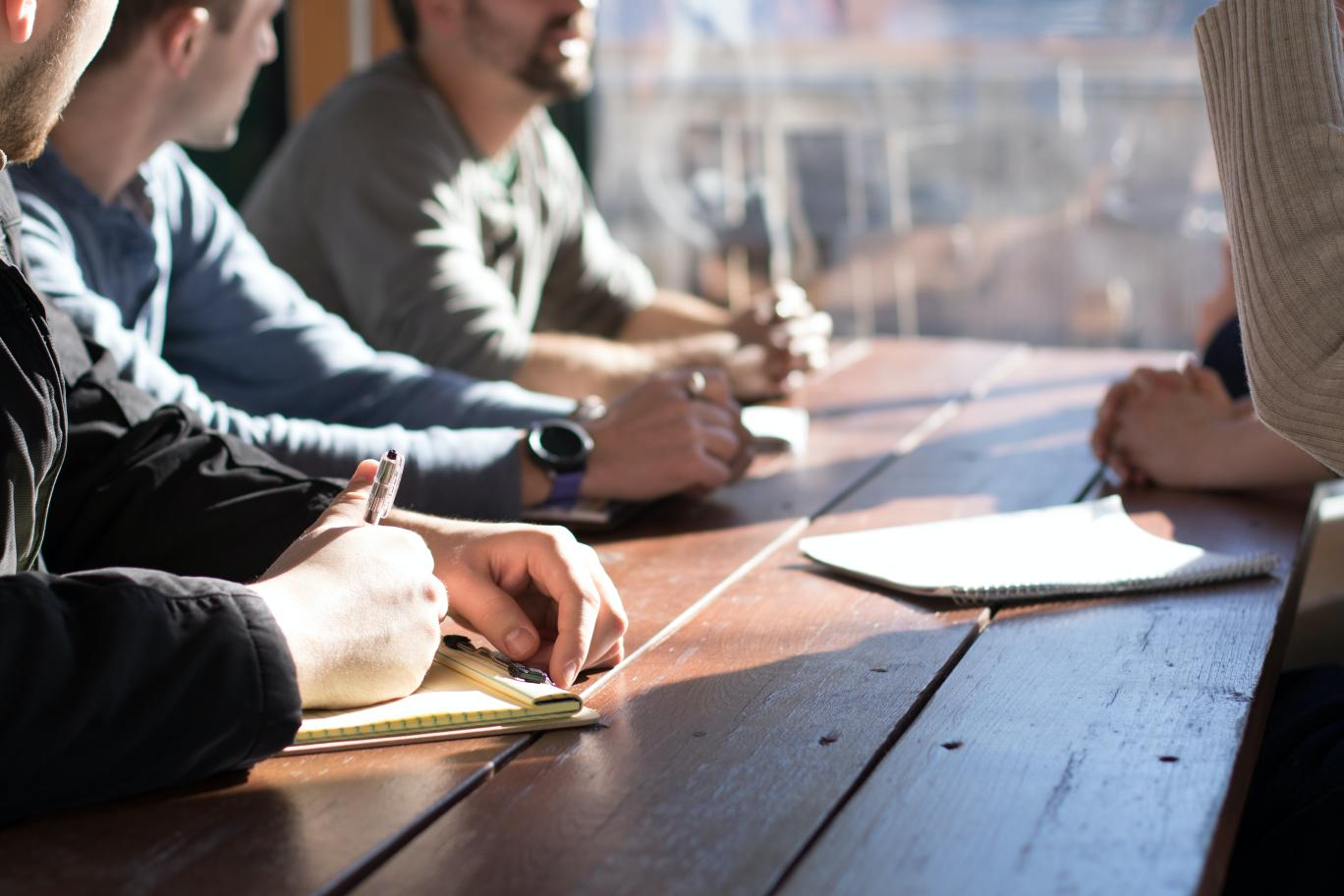 严格要求
加强基础工作检查，强化技术的创新实践，促进技术水平的提升。认真学习公司相关政策规定，提高自己的安全意识，同时在安全生产方面要严格要求自己
未来规划
Future Plan
整体保持增长
根据某年度项目发展趋势表，可判断整体保持增长的模式，并且某两个项目是比较平缓
涨幅波动大
从整体观看发展趋势图涨幅波动较大，说明市场存在一些因素导致浮动波动大
项目开展能力
本年度项目发展共有三个项目,说明项目开展能力一般，需要加强.并且三个项目平均观感良好
未来规划
Future Plan
表达能力
组织能力
S
W
表达能力有待提高，遇事不慌，慢慢应对，需要加强
组织能力较强，善于在工作中发挥一定作用，继续保持
O
T
细节小事
工作能力
对于存在的一些细节小事，应该时刻注意，不因小失大
工作能力整体不错，需要保持并且提高，短时间做不到，需要积累
未来规划
Future Plan
非常感谢公司能给我在此效力的机会，我非常重视我的工作，因为它让我睡醒后有事做，使我的价值得以体现，更有幸能与诸多优秀的前辈、同事等高人为伍，不断提高自身的综合能力，请相信公司的发展、强盛一定会有我的一份力量！
提高工作效率
细节提升能力
提高自己的工作效率，严格要求自己，第一时间认真，快速的完成工作内容；提高自己解决问题的能力，要善于发现问题并及时找出正确有效的解决方案
细节决定成败，认真仔细做好本职工作，同时更多的阅读法律相关书籍，增强自己专业性，更多的掌握一些技能，有利于自我全面发展
感谢您的观看
感谢您的观看
Thanks for your watching
汇报人：OfficePLUS
OfficePLUS.cn
标注
字体使用


行距

素材

声明



作者
中文 微软雅黑
英文 Arail

标题 1.0
正文 1.3
Freepik

本网站所提供的任何信息内容（包括但不限于 PPT 模板、Word 文档、Excel 图表、图片素材等）均受《中华人民共和国著作权法》、《信息网络传播权保护条例》及其他适用的法律法规的保护，未经权利人书面明确授权，信息内容的任何部分(包括图片或图表)不得被全部或部分的复制、传播、销售，否则将承担法律责任。

木白MuBai设计